Figure 1: (A) Preoperative appearance of the chest wall mass. (B–C) Chest CT scan evidenced a solid neoplasm measuring ...
Interact CardioVasc Thorac Surg, Volume 15, Issue 2, August 2012, Pages 323–324, https://doi.org/10.1093/icvts/ivs159
The content of this slide may be subject to copyright: please see the slide notes for details.
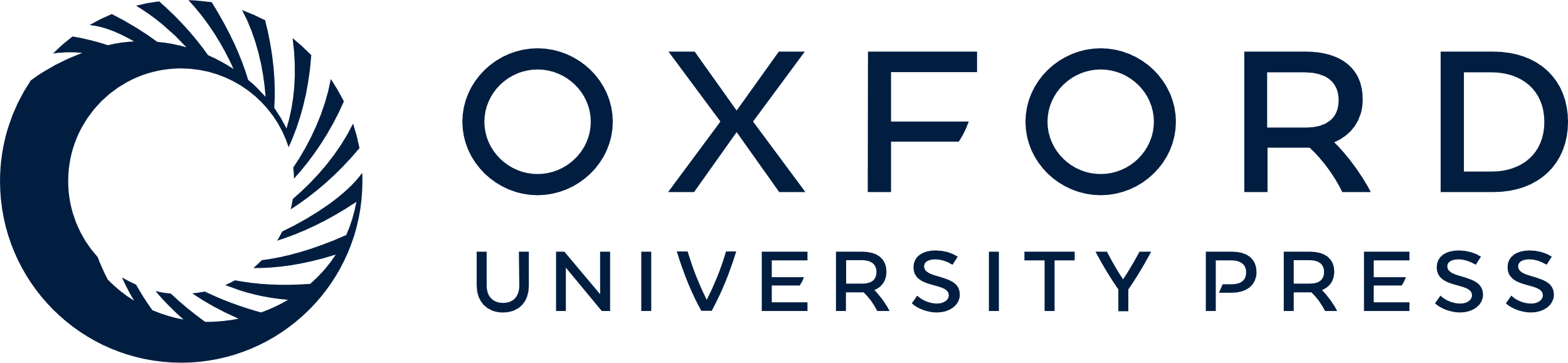 [Speaker Notes: Figure 1: (A) Preoperative appearance of the chest wall mass. (B–C) Chest CT scan evidenced a solid neoplasm measuring 27 cm in its major axis, apparently originating from the left serratus anterior muscle. The mass showed a homogeneous fat density with spotted areas of calcification. No direct signs of chest wall invasion were detected.


Unless provided in the caption above, the following copyright applies to the content of this slide: © The Author 2012. Published by Oxford University Press on behalf of the European Association for Cardio-Thoracic Surgery. All rights reserved.]